วิธีการโต้แย้งหรือชี้แจ้งข้อเท็จจริง  การอุทธรณ์และการพิจารณาอุทธรณ์คำสั่งของนายทะเบียน
ธีรภัทร มีอารีย์
หัวหน้าฝ่ายมาตรฐานและพัฒนากฎหมาย 
               บัตรประจำตัวประชาชน
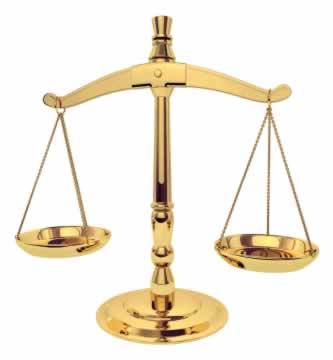 วัตถุประสงค์ เพื่อให้ผู้ศึกษาอบรมสามารถ
๑. เข้าใจสาระสำคัญของกฎหมายที่เกี่ยวข้องกับการปฏิบัติงานทะเบียนราษฎร

	๒. เข้าใจแนวทางปฏิบัติตามกฎกระทรวงกำหนดหลักเกณฑ์และวิธีการโต้แย้งหรือชี้แจงข้อเท็จจริง การอุทธรณ์และการพิจารณาอุทธรณ์คำสั่งของนายทะเบียน
ขอบเขตการศึกษา
ศึกษาสาระสำคัญของ
	พ.ร.บ.การทะเบียนราษฎร พ.ศ.๒๕๓๔ แก้ไขเพิ่มเติม 
           (ฉบับที่ ๒) พ.ศ.๒๕๕๑          
            พ.ร.บ.วิธีปฏิบัติราชการทางการปกครอง พ.ศ.๒๕๓๙
            กฎกระทรวงกำหนดหลักเกณฑ์และวิธีการโต้แย้งหรือชี้แจงข้อเท็จจริง การอุทธรณ์และการพิจารณาอุทธรณ์คำสั่งของนายทะเบียน พ.ศ.๒๕๕๑
๒. ตัวอย่างกรณีศึกษาที่สำนักทะเบียนหารือแนวทางปฏิบัติเกี่ยวกับการอุทธรณ์คำสั่งนายทะเบียน
ที่มาของกฎกระทรวง
กฎกระทรวงกำหนดหลักเกณฑ์และวิธีการเกี่ยวกับการโต้แย้งหรือชี้แจงข้อเท็จจริง การอุทธรณ์และการพิจารณาอุทธรณ์คำสั่งนายทะเบียน พ.ศ.๒๕๕๑

มาตรา ๗ และ มาตรา ๑๐ วรรคสี่ พระราชบัญญัติการทะเบียนราษฎร พ.ศ.๒๕๓๔ แก้ไขเพิ่มเติม ฉบับที่ ๒ พ.ศ.๒๕๕๑

มาตรา ๓ พระราชบัญญัติวิธีปฏิบัติราชการทางการปกครอง พ.ศ.๒๕๓๙
สาระสำคัญของกฎหมายว่าด้วยวิธีปฏิบัติราชการทางปกครอง
เหตุผลในการตรากฎหมาย
ส่งเสริมประสิทธิภาพการใช้อำนาจทางปกครอง
กำหนดหลักเกณฑ์และขั้นตอนการดำเนินงานทางปกครอง
รอบคอบและไม่ผิดพลาด ทำให้เกิดความไว้วางใจฝ่ายปกครอง
คุ้มครองสิทธิเสรีภาพของประชาชน
มีกระบวนการพิจารณาทางปกครองที่เป็นธรรม
มีโอกาสต่อสู้ป้องกันสิทธิของตน
หลักกฎหมายว่าด้วยกระบวนการพิจารณาทางปกครอง
เจ้าหน้าที่ทางปกครอง ตามมาตรา ๕ พระราชบัญญัติวิธีปฏิบัติราชการทางปกครอง พ.ศ.๒๕๓๙ หมายความว่า
   “ บุคคล คณะบุคคล หรือนิติบุคคล ซึ่งใช้อำนาจหรือได้รับมอบหมายให้ใช้อำนาจทางปกครองของรัฐในการดำเนินการอย่างหนึ่งอย่างใดตามกฎหมายไม่ว่าจะเป็นการจัดตั้งขึ้นในระบบราชการ รัฐวิสาหกิจหรือกิจการอื่นของรัฐ หรือไม่ก็ตาม”
         ต้องเป็นการใช้อำนาจทางปกครองของรัฐ เช่น การใช้อำนาจทางปกครองตามกฎหมายว่าด้วยการทะเบียนราษฎร อาทิ การแจ้งเกิด แจ้งตาย หรือการเพิ่มชื่อในทะเบียนบ้าน เป็นต้น แต่ไม่รวมถึงอำนาจนิติบัญญัติและอำนาจตุลาการ
คู่กรณีทางการปกครอง หมายความว่า
	“ผู้ยื่นคำขอหรือผู้คัดค้านคำขอ ผู้อยู่ในบังคับหรือจะอยู่ในบังคับของคำสั่งทางปกครอง และผู้ซึ่งได้เข้ามาในกระบวนการทางปกครอง เนื่องจากสิทธิของผู้นั้นจะถูกกระทบกระเทือนจากผลของคำสั่งทางปกครอง”
	มาตรา ๒๑ พระราชบัญญัติวิธีปฏิบัติราชการทางปกครอง พ.ศ.๒๕๓๙ บัญญัติว่า บุคคลธรรมดา คณะบุคคลหรือนิติบุคคล อาจเป็นคู่กรณีในการพิจารณาทางปกครองได้ตามขอบเขตที่สิทธิของตนถูกกระทบกระเทือนหรืออาจถูกกระทบกระเทือนโดยมิอาจหลีกเลี่ยงได้
    สรุป ทุกคนที่มีสิทธิเกี่ยวข้องกับเรื่องที่พิจารณาย่อมเป็นคู่กรณีได้ทั้งนั้น ไม่ว่าจะยื่นเข้าเองหรือเจ้าหน้าที่เรียกเข้ามา และไม่ว่าสิทธืของผู้นั้นจะถูกกระทบกระเทือนมากน้อยเพียงใด
สิทธิของ “คู่กรณี”
สิทธิได้รับแจ้งผลกระทบต่อสิทธิ (ม.๓๐)
สิทธิมีทนายความหรือที่ปรึกษา (ม.๒๓)
สิทธิแต่งตั้งผู้ทำการแทน (ม.๒๔, ๒๕)
สิทธิได้รับคำแนะนำและได้รับแจ้งสิทธิในกระบวนพิจารณา (ม.๒๗)
สิทธิตรวจดูเอกสารของเจ้าหน้าที่ (ม.๓๑, ๓๒)
สิทธิได้รับทราบเหตุผลของคำสั่งทางปกครอง (ม.๓๗)
สิทธิได้รับแจ้ง สิทธิอุทธรณ์หรือโต้แย้งคำสั่งฯ (ม.๔๐)
การให้สิทธิโต้แย้ง (หลักฟังความสองฝ่าย)
กรณีที่คำสั่งฯ อาจกระทบสิทธิของคู่กรณีต้องให้คู่กรณีมีโอกาสที่จะได้ทราบข้อเท็จจริงอย่างเพียงพอ และมีโอกาสโต้แย้งและแสดงพยานหลักฐานของตน
ข้อยกเว้นของหลักฟังความสองฝ่าย
จำเป็นรีบด่วนเนิ่นช้าจะเสียหายร้ายแรง กระทบประโยชน์สาธารณะ
จะมีผลทำให้ระยะเวลาที่กฎหมาย/ กฎกำหนดไว้ในการทำคำสั่งฯ ต้องล่าช้า
เป็นข้อเท็จจริงที่คู่กรณีให้ไว้
โดยสภาพเห็นได้ชัดว่าการให้โอกาสไม่อาจกระทำได้
เมื่อเป็นมาตรการบังคับทางปกครอง

ห้ามให้โอกาสข้างต้น ถ้าจะก่อให้เกิดผลเสียหายร้ายแรงต่อประโยชน์สาธารณะ
การพิจารณาทางปกครอง หมายความว่า การเตรียมการและการดำเนินการของเจ้าหน้าที่เพื่อจัดให้มีคำสั่งทางปกครอง
หลักการไม่ยึดแบบพิธี
หลักความรวดเร็วและอำนวยความสะดวกแก่ประชาชน
หลักการใช้ภาษาไทย
หลักการพิสูจน์ความจริงและการควบคุมดูแลการพิจารณาโดยเจ้าหน้าที่
คำสั่งทางปกครอง
การอุทธรณ์คำสั่งทางปกครอง
“ กรณีที่มีกฎหมายเฉพาะบัญญัติให้คำสั่งทางปกครองใดมีขั้นตอนและระยะเวลาอุทธรณ์หรือโต้แย้งไว้แล้วเช่นใด คู่กรณีก็ต้องปฏิบัติตามขั้นตอนและระยะเวลาที่กฎหมายเฉพาะนั้นบัญญัติไว้ มาตรา ๓ วรรคสอง พระราชบัญญัติวิธีปฏิบัติราชการทางปกครอง พ.ศ.๒๕๓๙ ”
การยื่นอุทธรณ์และกำหนดระยะเวลาอุทธรณ์คำสั่งทางปกครอง
ผู้มีสิทธิยื่นอุทธรณ์ (มาตรา ๔๔)
ผู้ที่จะรับอุทธรณ์คำสั่ง (มาตรา ๔๔ วรรคหนึ่ง)
กำหนดระยะเวลาอุทธรณ์คำสั่งทางปกครอง (มาตรา ๔๔ วรรคหนึ่ง)
รูปแบบของคำอุทธรณ์
    คำอุทธรณ์ต้องทำเป็นหนังสือโดยระบุข้อโต้แย้งและข้อเท็จจริงหรือข้อกฎหมายที่อ้างอิงประกอบด้วย (มาตรา ๔๔ วรรคสอง)
     การพิจารณาอุทธรณ์
   ให้เจ้าหน้าที่พิจารณาคำอุทธรณ์และแจ้งผู้อุทธรณ์โดยไม่ชักช้า แต่ต้องไม่เกินสามสิบวันนับแต่วันที่ได้รับอุทธรณ์ ในกรณีที่เห็นด้วยกับคำอุทธรณ์ไม่ว่าทั้งหมดหรือบางส่วนก็ให้ดำเนินการเปลี่ยนแปลงคำสั่งทางปกครองตามความเห็นของตนภายในกำหนดเวลาดังกล่าวด้วย (มาตรา ๔๕ วรรคหนึ่ง)
     ถ้าไม่เห็นด้วยกับคำอุทธรณ์ไม่ว่าทั้งหมดหรือบางส่วนก็ให้รายงานถึงผู้มีอำนาจพิจารณาอุทธรณ์ภายในกำหนดเวลาตามวรรคหนึ่ง และต้องพิจารณาภายในสามสิบวันนับแต่วันที่ได้รับรายงาน ถ้ามีเหตุจำเป็นให้ขยายได้อีกไม่เกินสามสิบวันนับแต่วันที่ครบกำหนดดังกล่าว (มาตรา ๔๕ วรรคสอง)
ระยะเวลาและอายุความ
การพิจารณาออกคำสั่งทางปกครองและการบังคับตามคำสั่งทางปกครองจำเป็นต้องมีระยะเวลาเข้ามาเกี่ยวข้อง การนับระยะเวลาหากกำหนดเป็นวัน สัปดาห์ เดือน หรือปี มิให้นับวันแรกแห่งระยะเวลารวมเข้าไปด้วย เว้นแต่จะได้เริ่มการในวันนั้นหรือมีกำหนดเป็นอย่างอื่นโดยเจ้าหน้าที่ (มาตรา ๖๔ วรรคหนึ่ง)

ถ้ากำหนดเวลาที่สั้นกว่าวัน ให้ใช้ตามกฎหมายแพ่งและพาณิชย์ คือนับระยะเวลาโดยละเอียดเป็นชั่วโมง นาที ตามความเป็นจริง

ในกรณีที่วันสุดท้ายของกำหนดเวลาเป็นวันหยุดและเป็นเรื่องที่เจ้าหน้าที่ต้องมีหน้าที่ต้องกระทำการนั้น ให้นับวันหยุดรวมเข้ากับระยะเวลาด้วยเพื่อมิให้ยืดเวลาการปฏิบัติให้แก่เจ้าหน้าที่ (มาตรา ๖๔ วรรคสอง)
ระยะเวลาที่กำหนดไว้ในคำสั่งของเจ้าหน้าที่ อาจพิจารณาขยายได้ โดยกำหนดให้มีผลย้อนหลัง ถ้าการสิ้นสุดตามระยะเวลาจะก่อให้เกิดความไม่เป็นธรรม (มาตรา ๖๕)

ผู้ที่ต้องกระทำการใดภายในเวลาที่กำหนดไม่สามารถกระทำการภายในเวลาดังกล่าวได้โดยมิใช่ความผิดของตน เจ้าหน้าที่อาจขยายระยะเวลาดำเนินการส่วนหนึ่งส่วนใดที่กล่าวมาแล้วเสียใหม่ได้   ทั้งนี้ ต้องยื่นขอภายในสิบห้าวันนับแต่พฤติการณ์นั้นได้สิ้นสุดลง (มาตรา ๖๖)
อายุความ
โดยปกติอายุความฟ้องคดีย่อมนับเดินไปตลอดเวลา แต่หากผู้ได้รับคำสั่งทางปกครองหรือผู้ถูกบังคับทางปกครองไม่พอใจคำสั่งหรือคำบังคับดังกล่าวได้ยื่นอุทธรณ์ตามกฎหมายนี้หรือยื่นคำขอต่อคณะกรรมการการวินิจฉัยข้อพิพาทหรือคณะกรรมการวินิจฉัยร้องทุกข์ตามกฎหมายว่าด้วยคณะกรรมการกฤษฏีกา อายุความย่อมสะดุดหยุดลง คือ ไม่นับเดินระหว่างนั้นจนกว่าจะมีการพิจารณาถึงที่สุด (ไม่กระทบถึงอายุความในการฟ้องคดีต่อศาลปกครอง) มาตรา ๖๗
การแจ้ง
การแจ้งอาจกระทำด้วยวาจา
		การแจ้งกระทำเป็นหนังสือ

		การแจ้งเป็นหนังสือจะมีผลตั้งแต่ส่งหนังสือให้ถึงผู้รับ ไม่ว่าจะส่งต่อหน้าผู้รับนั้นหรือส่งไปยังภูมิลำเนา ซึ่งรวมไปถึงที่อยู่ที่ได้ให้ไว้ต่อเจ้าหน้าที่ด้วย ในกรณีที่ผู้รับไม่ยอมรับ หรือไม่พบผู้รับและได้มีการวางหรือปิดหนังสือนั้นไว้ต่อหน้าเจ้าพนักงาน ก็ถือว่าได้รับแจ้งแล้ว
กฎกระทรวง ฉบับที่ ๑๑ (พ.ศ.๒๕๔๒) ออกตามความในพระราชบัญญัติวิธีปฏิบัติราชการทางปกครอง พ.ศ.๒๕๓๙  กำหนดเจ้าพนักงานที่จะเป็นพยานในการวางหนังสือหรือปิดหนังสือเพื่อแจ้งคำสั่งทางปกครอง การนัดพิจารณา หรือการอื่นที่จะต้องแจ้งให้ผู้ที่เกี่ยวข้องทราบ ในกรณีที่ผู้รับไม่ยอมรับหรือไม่มีผู้รับ) ประกอบด้วย เจ้าพนักงานตำรวจ ข้าราชการส่วนกลาง เจ้าพนักงานผู้มีหน้าที่รับผิดชอบในเขตพื้นที่ อาทิ กำนัน แพทย์ประจำตำบล สารวัตรกำนัน ผู้ใหญ่บ้าน ผู้ช่วยผู้ใหญ่บ้าน ข้าราชการส่วนท้องถิ่นหรือพนักงานส่วนท้องถิ่น ข้าราชการประจำอำเภอหรือจังหวัด
การส่งทางไปรษณีย์ตอบรับ และในกรณีจำเป็น การส่งทางโทรสาร ก็เป็นวิธีการที่กฎหมายรับรองด้วย (มาตรา ๗๑ และ มาตรา ๗๔)
      	ได้รับแจ้งเมื่อครบกำหนด ๗ วันนับแต่วันส่งสำหรับกรณีภายในประเทศ
      	ได้รับแจ้งเมื่อครบกำหนด ๑๕ วันนับแต่วันส่งสำหรับกรณีส่งไปยังต่างประเทศ
     	เว้นแต่จะมีการพิสูจน์ได้ว่าไม่มีการได้รับหรือได้รับก่อนหรือหลังจากวันนั้น
การปิดประกาศไว้ ณ ที่ทำการของเจ้าหน้าที่และที่ว่าการอำเภอที่ผู้รับมีภูมิลำเนาก็สามารถกระทำได้ หากเป็นกรณีที่มีผู้รับเกิน ๕๐ คน สำหรับการประกาศหนังสือพิมพ์ซึ่งแพร่หลายในท้องถิ่นก็สามารถกระทำได้ในกรณีที่ไม่รู้ตัวผู้รับหรือภูมิลำเนาหรือในกรณีที่มีผู้รับเกิน ๑๐๐ คน (มาตรา ๗๒ และมาตรา ๗๓)
    	
		กรณีปิดประกาศ หรือประกาศในหนังสือพิมพ์ ให้ถือว่าได้รับแจ้งเมื่อล่วงพ้นระยะเวลา ๑๕ วันนับแต่วันที่ได้แจ้งโดยวิธีดังกล่าว
การบังคับทางปกครอง
สาระสำคัญในภาพรวม กฎหมายปกครองที่ให้อำนาจเจ้าหน้าที่ของรัฐมีอำนาจออกคำสั่ง ออกใบอนุญาตหรือใช้มาตรการฝ่ายปกครองใด ๆ ก็เพื่อให้วัตถุประสงค์ของการตรากฎหมายนั้น ๆ บรรลุวัตถุประสงค์ โดยทั่วไปแล้วการที่เจ้าหน้าที่ฝ่ายปกครองจะใช้มาตรการใด ๆ กับประชาชนในลักษณะการบังคับการต่าง ๆ นั้นเจ้าหน้าที่ฝ่ายปกครองจะต้องออกนิติกรรมทางปกครองให้ประชาชนผู้ปฏิบัติตามกฎหมายได้ทราบล่วงหน้าก่อน หากผู้รับนิติกรรมทางปกครองไม่เห็นด้วยหรือมีข้อโต้แย้งคัดค้าน ก็ชอบที่จะโต้แย้งคัดค้านตามขั้นตอนที่กฎหมายกำหนดไว้ได้ แต่ถ้าไม่ใช้สิทธิดังกล่าวภายในกำหนดเวลา เจ้าหน้าที่ฝ่ายปกครองก็ชอบที่จะใช้มาตรการต่าง ๆ ที่กฎหมายกำหนดไว้ให้บังคับการให้บรรลุวัตถุประสงค์ หรือเจตนารมณ์แห่งกฎหมายนั้น ๆ ต่อไป
จบสาระสำคัญภาควิปกครองที่จะเป็นพื้นฐาน
สำหรับการปฎิบัติราชการทางปกครองสำหรับงานทะเบียน
กฎกระทรวงกำหนดหลักเกณฑ์และวิธีการโต้แย้งหรือชี้แจงข้อเท็จจริง การอุทธรณ์และการพิจารณาอุทธรณ์คำสั่งของนายทะเบียน พ.ศ.๒๕๕๑
ขอบเขตสาระสำคัญ
หนึ่ง หลักเกณฑ์และวิธีการเกี่ยวกับการโต้แย้งหรือชี้แจงข้อเท็จจริง
สอง การอุทธรณ์
สาม การพิจารณาอุทธรณ์คำสั่งของนายทะเบียน
หลักเกณฑ์และวิธีการเกี่ยวกับการโต้แย้งหรือชี้แจงข้อเท็จจริง
กรณีที่ ๑ นายทะเบียนอำเภอหรือนายทะเบียนท้องถิ่นสั่งระงับการเคลื่อนไหวรายการทะเบียนราษฎรไว้ก่อน โดยมีเหตุอันควรสงสัยว่า การดำเนินการแจ้ง การรับแจ้ง การบันทึก หรือการลงรายการเพื่อจัดทำ	หลักฐานทะเบียนราษฎรใดดำเนินการไปโดยมิชอบด้วยกฎหมาย ระเบียบหรืออำพรางข้อเท็จจริง หรือมีรายการข้อความผิดไปจากความเป็นจริง (ต้องเป็นเหตุอันควรสงสัยที่อยู่บนพื้นฐานของความสุจริตมิใช่เป็นการกลั่นแกล้ง)
     (กฎกระทรวงฯ ข้อ ๑)
วิธีการแจ้งคำสั่งของนายทะเบียนอำเภอหรือนายทะเบียนท้องถิ่น
หนึ่ง  มีหนังสือแจ้งภายใน ๓ วัน นับแต่วันที่มีคำสั่ง
     สอง   คู่กรณีมีโอกาสโต้แย้งหรือชี้แจงข้อเท็จจริงภายใน ๓๐ วัน นับแต่วันที่ได้รับแจ้งคำสั่ง

(การนับวัน การส่ง นำวิปกครองมาตรา ๖๙ มาตรา ๗๐ มาตรา ๗๑ มาใช้)
(กฎกระทรวงฯ ข้อ ๒ วรรคหนึ่ง)
การแจ้งให้ทำเป็นหนังสือ โดยอย่างน้อยต้องประกอบด้วย
ข้อเท็จจริงหรือเหตุผลที่ทำให้เชื่อว่ามีการกระทำโดยมิชอบ
ข้อกฎหมายหรือระเบียบที่เกี่ยวข้อง
ข้อพิจารณาและข้อสนับสนุนในการใช้ดุลพินิจ
สิทธิในการแต่งตั้งบุคคลอื่นให้ดำเนินการโต้แย้งหรือชี้แจงข้อเท็จจริงแทน (เช่น ตั้งทนายความ หรือผู้ที่ตนไว้วางใจโดยต้องมีหนังสือมอบหมายหรือมอบอำนาจให้ดำเนินการแทน)
สิทธิในการขอดูเอกสารที่จำเป็นสำหรับการโต้แย้งหรือชี้แจงข้อเท็จจริงเพื่อป้องกันสิทธิของตน (เช่นขอดูเอกสารที่อยู่ในความครอบครองของราชการที่ต้องเกี่ยวข้องกับเรื่องที่กระทบสิทธิของตนและเป็นเอกสารที่จำเป็นเพราะตนไม่อาจจะทราบได้จากแหล่งข้อมูลอื่น ๆ )	(กฎกระทรวงฯ ข้อ ๒ วรรคสอง)
การโต้แย้งหรือชี้แจงของคู่กรณี
เมื่อคู่กรณีได้รับหนังสือแล้วต้องดำเนินการดังนี้

 ๑. จะชี้แจงเป็นหนังสือลงลายมือชื่อไว้เป็นหลักฐาน
  ๒. หรือจะโต้แย้งหรือชี้แจงด้วยวาจาก็ได้โดยนายทะเบียนอำเภอหรือนายทะเบียนท้องถิ่นบันทึกคำชี้แจงไว้และให้คู่กรณีลงลายมือชื่อไว้เป็นหลักฐาน
    (กฎกระทรวงฯ ข้อ ๓)
การพิจารณาข้อโต้แย้งหรือชี้แจงข้อเท็จจริงของนายทะเบียนอำเภอหรือนายทะเบียนท้องถิ่น (ให้พิจารณาโดยรวดเร็ว ตามความเหมาะสมของคู่กรณี) มี ๒ กรณีคือ
๑. นายทะเบียนอำเภอหรือนายทะเบียนท้องถิ่นพิจารณาแล้วหากข้อโต้แย้งหรือข้อชี้แจงของคู่กรณีรับฟังได้ว่ามิได้ดำเนินการโดยไม่ชอบด้วยกฎหมายก็ให้สั่งยกเลิกการระงับและดำเนินการตามกฎหมายว่าด้วยการทะเบียนราษฎรในเรื่องนั้น ๆ 
    ๒. แต่ถ้าคู่กรณีไม่โต้แย้งหรือชี้แจงข้อเท็จจริงภายในกำหนด โดยไม่มีเหตุอันสมควร หรือโต้แย้งหรือชี้แจงข้อเท็จจริงแล้วโดยไม่มีเหตุผล แต่ไม่ชี้แจงเหตุผลหรือแสดงพยานหลักฐาน หรือชี้แจงเหตุผลหรือพยานหลักฐานแล้วรับฟังไม่ได้ ให้นายทะเบียนอำเภอหรือนายทะเบียนท้องถิ่นสั่งไม่รับแจ้ง จำหน่ายรายการทะเบียน หรือสั่งเพิกถอนหลักฐานทะเบียนกรณีดังกล่าว
     (กฎกระทรวงฯ ข้อ ๔)
หากนายทะเบียนอำเภอหรือนายทะเบียนท้องถิ่นดำเนินการตามกฎกระทรวงฯ ข้อ ๔ แล้วถือว่าเป็นคำสั่งทางปกครองที่นายทะเบียนอำเภอหรือนายทะเบียนท้องถิ่นจะต้องดำเนินการดังนี้
แจ้งคำสั่งให้คูกรณีทราบเป็นหนังสือภายใน ๗ วันนับแต่วันที่มีคำสั่ง
ระบุเหตุผลอย่างน้อยประกอบด้วย
	- ข้อเท็จจริงอันเป็นสาระสำคัญ
	- ข้อกฎหมายที่อ้างอิงและข้อพิจารณาข้อสนับสนุนในการใช้ดุลพินิจ
	- สิทธิในการอุทธรณ์ การยื่นอุทธรณ์ และระยะเวลาการอุทธรณ์
           (กฎกระทรวงฯ ข้อ ๕ วรรคสอง)
กรณีที่สอง นายทะเบียนอำเภอหรือนายทะเบียนท้องถิ่นตรวจสอบข้อเท็จจริงตามกฎกระทรวงฯ ข้อ ๑ แล้วปรากฎพยานหลักฐานชัดว่ามีการกระทำความผิดตามกฎหมาย หรือปรากฎหลักฐานทางทะเบียนเชื่อได้ว่าการมีชื่อและรายการในเอกสารทะเบียนราษฏรของผู้ใดเป็นการแอบอ้างใช้ชื่อหรือรายการบุคคลผู้อื่น ให้นายทะเบียนอำเภอหรือนายทะเบียนท้องถิ่นสั่งไม่รับแจ้ง จำหน่ายรายการทะเบียน หรือเพิกถอนหลักฐานทะเบียนดังกล่าวโดยเร็ว และดำเนินการแก้ไขข้อความหรือปรับปรุงรายการทะเบียนให้ถูกต้อง แล้วดำเนินการตามกฎกระทรวงฯ ข้อ ๕ วรรคสอง
    (กฎกระทรวงฯ ข้อ ๕ วรรคหนึ่ง)
การอุทธรณ์
การอุทธรณ์ของคู่กรณี ให้อุทธรณ์คำสั่งของนายทะเบียนอำเภอหรือนายทะเบียนท้องถิ่นโดยทำเป็นหนังสือ ให้ระบุข้อโต้แย้งและข้อเท็จจริงหรือข้อกฎหมายที่อ้างอิงประกอบด้วย
	  (กฎกระทรวงฯ ข้อ ๕ วรรคสาม)
      ข้อสังเกต หนังสือแจ้งต้องระบุระยะเวลาอุทธรณ์ให้คู่กรณีต้องอุทธรณ์ภายใน ๑๕ วันนับแต่วันที่ตนได้รับแจ้งคำสั่งดังกล่าว
หากการแจ้งคำสั่งของนายทะเบียนมิได้ระบุระยะเวลาอุทธรณ์ให้คู่กรณีทราบจะส่งผลอย่างไร
กรณีที่คำสั่งทางปกครองมิได้ระบุระยะเวลาสำหรับการอุทธรณ์ระยะเวลาการอุทธรณ์นั้นจะเริ่มนับใหม่ตั้งแต่วันที่ได้รับแจ้ง

ถ้าไม่มีการแจ้งใหม่และระยะเวลาที่อาจอุทธรณ์ได้มีระยะเวลาสั้นกว่า ๑ ปีให้ขยายเป็น ๑ ปี นับแต่วันที่ได้รับคำสั่งทางปกครอง
การพิจารณาอุทธรณ์คำสั่งของนายทะเบียนอำเภอหรือนายทะเบียนท้องถิ่นต้องพิจาราณาโดยไม่ชักช้า แต่ต้องไม่เกิน ๓๐ วันนับแต่วันที่ได้รับอุทธรณ์ แยกเป็น
กรณีเห็นด้วย             เปลี่ยนแปลง แก้ไขทั้งหมดหรือบางส่วน
กรณีไม่เห็นด้วย           รายงานความเห็นพร้อมเหตุผลไปยังนายทะเบียนจังหวัดหรือนายทะเบียนกรุงเทพมหานคร ภายใน ๓ วันนับแต่วันที่พิจารณาอุทธรณ์เป็นที่ยุติ
นายทะเบียนจังหวัดหรือนายทะเบียนกรุงเทพมหานคร พิจารณาอุทธรณ์ภายใน ๓๐ วันนับแต่วันที่ได้รับรายงานฯ แต่ถ้ามีเหตุจำเป็นให้ขยายเวลาการพิจารณาออกไปอีกได้ไม่เกิน ๓๐ วันนับแต่วันที่ครบกำหนดเวลา
     (ทั้งนี้ก่อนครบกำหนดเวลาพิจารณาอุทธรณ์ต้องมีหนังสือแจ้งให้ผู้อุทธรณ์ทราบก่อนครบกำหนดเวลาดังกล่าว) (กฎกระทรวงฯ ข้อ ๖)
การพิจารณาอุทธรณ์ของนายทะเบียนจังหวัดหรือนายทะเบียนกรุงเทพมหานคร
กรณีเห็นด้วยกับคำอุทธรณ์ (อุทธรณ์ฟังขึ้น) ให้แจ้งนายทะเบียนอำเภอหรือนายทะเบียนท้องถิ่นทราบภายใน ๓ วันนับแต่วันที่การพิจารณายุติ เพื่อแก้ไข เปลี่ยนแปลงตามความเห็นของนายทะเบียนจังหวัดหรือนายทะเบียนท้องถิ่น
     (กฎกระทรวงฯ ข้อ ๗ วรรคหนึ่ง)
การพิจารณาอุทธรณ์ของนายทะเบียนจังหวัดหรือนายทะเบียนกรุงเทพมหานคร
กรณีไม่เห็นด้วยกับคำอุทธรณ์ไม่ว่าทั้งหมดหรือบางส่วน (อุทธรณ์ฟังไม่ขึ้น)  แจ้งนายทะเบียนอำเภอหรือนายทะเบียนท้องถิ่นเพื่อแจ้งให้ผู้อุทธรณ์ทราบภายใน ๓ วันนับแต่วันที่ได้รับแจ้งจากนายทะเบียนจังหวัดหรือนายทะเบียนกรุงเทพมหานคร (กฎกระทรวงฯ ข้อ ๗ วรรคสอง)
    (ระยะเวลาที่นายทะเบียนจังหวัดหรือนายทะเบียนกรุงเทพมหานครแจ้งถึงนายทะเบียนอำเภอหรือนายทะเบียนท้องถิ่น กฎหมายไม่ระบุระยะเวลา ก็ควรต้องแจ้งโดยเร็ว)
การแจ้งคำสั่งไม่เห็นด้วยกับอุทธรณ์ของนายทะเบียนจังหวัดหรือนายทะเบียนกรุงเทพมหานคร ต้องระบุเหตุผลอย่างน้อยประกอบด้วย
ข้อเท็จจริงอันเป็นสาระสำคัญ
ข้อกฎหมายที่อ้างอิง
ข้อพิจารณาและข้อสนับสนุนในการใช้ดุลพินิจ
สิทธิในการยื่นคำฟ้องและระยะเวลาการยื่นคำฟ้องต่อศาลปกครองไว้ในหนังสือแจ้งด้วย (ดูกฎหมายวิปกครองประกอบ)
   (กฎกระทรวงฯข้อ ๗ วรรคสอง)
กรณีศึกษา
คดีแม่อาย : คดีปกครองประวัติศาสตร์ คำสั่งศาลปกครองสูงสุดที่ ๗๐๑/๒๕๔๗ (ลงวันที่ ๔ พฤศจิกายน ๒๕๔๗)

คดีย้ายหมู่บ้านม้งแม่ตะละไม่ชอบ คำพิพากษาศาลปกครองจังหวัดเชียงใหม่ เมื่อวันที่ ๒๒ สิงหาคม ๒๕๕๕

กรณีสำนักทะเบียนกลาง หารือคณะกรรมการวิธีปฏิบัติราชการทางการปกครอง ตามมาตรา ๓๐ พ.ร.บ.วิธีปฏิบัติราชการทางปกครอง พ.ศ.๒๕๓๙ เรื่องการเพิกถอนรายการทะเบียนหรือหลักฐานทางทะเบียนราษฎร
โจทก์กรณีศึกษา
	คำถามข้อ ๑	สำนักทะเบียนเทศบาลตำบลโพนงาม อำเภอเดชอุดม จังหวัดอุบลราชธานี ได้รับแจ้งย้ายราษฎรเข้ามาในทะเบียนบ้านเลขที่ ๙๙ หมู่ที่ ๑ ต.โพนงาม อ.เดชอุดม จังหวัดอุบลราชธานี ซึ่งมีนายสมหมาย ชอบทำดี เป็นเจ้าบ้าน ต่อมาสำนักทะเบียนเทศบาลฯ ตรวจสอบบ้านเลขที่ข้างต้นพบว่ามีราษฎรย้ายเข้ามาในทะเบียนบ้านเป็นจำนวนมาก จนเป็นเหตุอันควรสงสัยว่าจะย้ายเข้ามาเพื่อหวังผลในการเลือกตั้งสมาชิกสภาเทศบาลที่จะมีขึ้นในช่วงต้นปีหน้า จึงทำให้นายทะเบียนเทศบาลตำบลโพนงามได้มีการสั่งระงับการเคลื่อนไหวทางทะเบียนดังกล่าว เมื่อวันที่ ๒๗ พฤศจิกายน ๒๕๕๕ ดังนั้น  ในฐานะท่านเป็นนายทะเบียนเทศบาลตำบลโพนงาม จะต้องดำเนินการตามกฎหมายต่อไปอย่างไรบ้าง  ให้อธิบายขั้นตอนอย่างละเอียดและหากข้อเท็จจริงในกรณีนี้ปรากฏว่านายสมหมายฯ ได้มีหนังสือโต้แย้งเพื่อชี้แจงข้อเท็จจริงให้นายทะเบียนเทศบาลตำบลโพนงามในวันสุดท้ายของกำหนดระยะเวลา แต่เป็นวันเสาร์ซึ่งเป็นวันหยุดทำการงานสำหรับเจ้าหน้าที่ นายสมหมายฯ จึงมายื่นหนังสือฯ ในวันจันทร์แต่นายทะเบียนฯ เห็นว่าเป็นการยื่นคำโต้แย้งฯ เกินระยะเวลาที่กฎหมายกำหนดแล้ว จึงไม่รับหนังสือโต้แย้งฯ นั้นถูกต้องหรือไม่ อีกทั้งถ้าในระหว่างการสั่งระงับการเคลื่อนไหวทางทะเบียน หากนายสมหมายฯ ต้องการขอมีบัตรประจำตัวประชาชน หรือขอดำเนินการใด ๆ ที่ไม่ใช่การทะเบียนราษฎรของนายสมหมายฯเอง จะสามารถดำเนินการได้หรือไม่  ให้อธิบายพร้อมยกเหตุผลประกอบ
คำถามข้อ ๒	กรณีตามคำถามข้อ ๑ ถ้าหากสำนักทะเบียนเทศบาลตำบลโพนงาม ยังมิได้รับการแจ้งย้ายเข้ามาในทะเบียนบ้านเลขที่ ๙๙ หมู่ที่ ๑ ต.โพนงาม           อ.เดชอุดม  จ.อุบลราชธานี ที่มีนายสมหมาย ชอบทำดี เป็นเจ้าบ้านเพราะได้ตรวจสอบข้อเท็จจริงแล้วปรากฏพยานหลักฐานชัดว่าการแจ้งย้ายเข้ามาดังกล่าวเป็นการกระทำความผิดตามกฎหมายว่าด้วยสาธารณสุข ประกอบกับน่าเชื่อว่าเป็นการแจ้งย้ายราษฎรเข้ามาเป็นจำนวนมาก จนเป็นเหตุอันควรสงสัยว่าจะ     ย้ายเข้ามาเพื่อหวังผลในการเลือกตั้งอีกด้วย นายทะเบียนเทศบาล ต.โพนงาม     จึงมีคำสั่งไม่รับแจ้งการย้ายเข้าดังกล่าว ดังนั้น ในฐานะที่ท่านเป็นนายทะเบียนเทศบาล ต.โพนงาม จะต้องดำเนินการตามกฎหมายอย่างไรบ้าง ให้อธิบายขั้นตอนอย่างละเอียด
ข้อคิดสำหรับการทำงาน
ยึดหลักกฎหมายมาก่อนความถูกใจ
เป็นผู้รักษาความยุติธรรมมิใช่รักษาตัวบทกฎหมาย
ซื่อสัตย์สุจริตดำรงชีวิตแบบพอดีและพอเพียง



ขอบคุณและโชคดีทุกท่านครับ
ธีรภัทร  มีอารีย์
๐๘๕๓๒๔๕๘๓๔